স্বাগতম
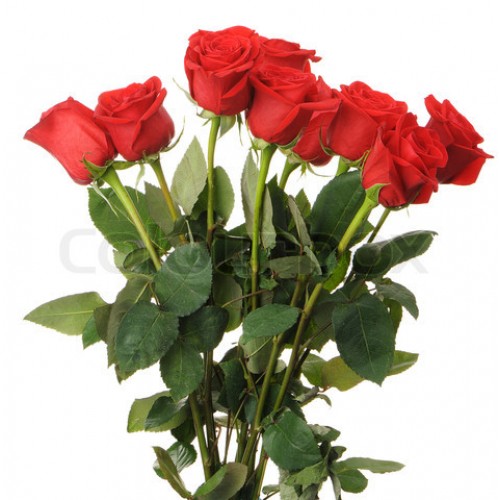 শিক্ষক পরিচিতি
মোঃতরিকুল ইসলাম
সহকারি শিক্ষক
১০৫ নং শিমুলতলি সরকারি প্রাথমিক বিদ্যালয়
নড়াইল সদর,নড়াইল।
পাঠ পরিচিতি
শ্রেণী:১ম
বিষয়:বাংলা
পাঠ শিরোনাম:মামার বাড়ী
পাঠ্যাংশ:আই ছেলেরা---বাড়ী যায়।
সময়:৪০ মিনিট।
শিখণফল:
শোনা:২.১.১-কবিতা শুনে আনন্দ লাভ করবে ।
বলা:২.১.১-কবিতা বলতে পাড়বে।
পড়া:২.১.১-কবিতা পড়তে পাড়বে।
লেখা:২.৩.১-সহজ শব্দ লেখতে পাড়বে।
এসো আমরা একটি ছবি দেখি
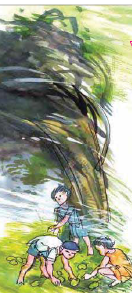 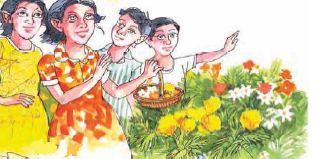 ছবিতে তোমরা কি দেখলে
পাঠ ঘোষনা
মামার বাড়ী
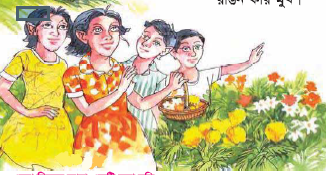 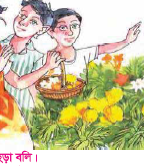 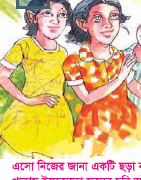 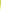 আয় ছেলেরা,আয় মেয়েরা,
ফুল তুলিতে যাই,
শিক্ষকের পাঠ
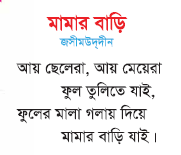 শিক্ষকের সঙ্গে শিক্ষার্থীর পাঠ
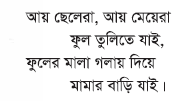 নতুন শব্দ
আয়-আসা
তুলি-তোলা
দলীয় কাজ
সবুজ দল:কবিতার প্রথম ৪ লাইন পড়বে।
নীল দল:কবিতার প্রথম ২ লাইন পড়বে।
মূল্যায়ন
সবুজ দল:আয় ছেলেরা,আয় মেয়েরা,--- --- --,
নীল দল:আয় ------,আয়-------।
পরিকল্পিত কাজ
কবিতার প্রথম ২ লাইন বার বার পরবে।
সবাইকে ধন্যবাদ
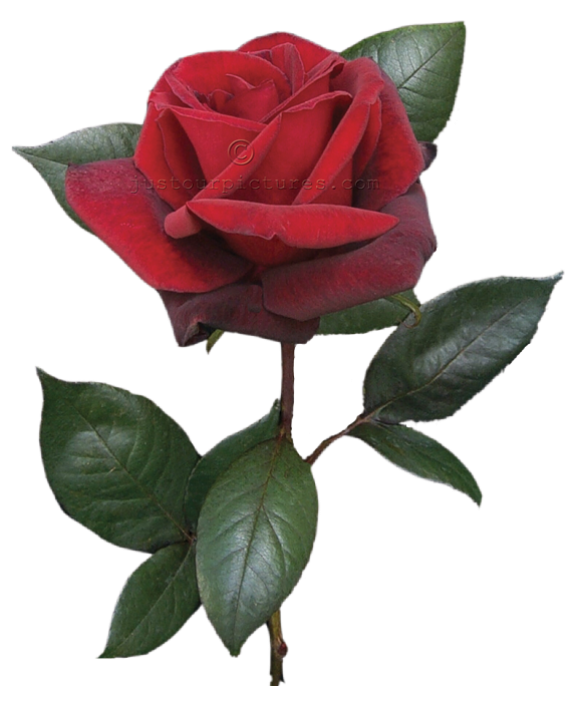